1
IMPACT OF COVID 19 ON NCLT PROCEEDINGS
CS GS SARIN
B. Com., LLB ,MFC, IP,FCS
Chairman NIRC-ICSI



SWIFT INSOLVENCY PROFESSIONAL LLP
SCO 186-187 3rd Floor,
Sector 17-C, Chandigarh
2
POINTS OF DISCUSSION FR TODAYS WEBINAR
Scope under Companies Act, 2013.
Scope  under IBC 2016.
NCLT Proceedings  since inception.
Present Position of the proceedings at NCLT due outburst of COVID 19. 
Future of NCLT proceedings.
3
National Company Law Tribunal
The National Company Law Tribunal was setup by the Central Government in 2016 under Section 408 of the Companies Act, 2013. The National Company Law Tribunal has been setup as a quasi-judicial body to govern the companies registered in India and is a successor to the Company Law Board. In today’s presentation, we look at the National Company Law Tribunal, its functions and powers in detail.
4
Scope of National Company Law Tribunal
The National Company Law Tribunal (NCLT) consolidates the corporate jurisdiction of the Company Law Board, Board for Industrial and Financial Reconstruction (BIFR), The Appellate Authority for Industrial and Financial Reconstruction (AAIFR) and the powers relating to Winding up or restructuring and other provisions, vested in High Courts. Hence, the National Company Law Tribunal will consolidate all powers to govern the companies registered in India. With the establishment of the NCLT and NCLAT, the Company Law Board under the Companies Act, 1956 has now been dissolved.
5
Advantages for National Company Law Tribunal
NCLT is a specialized court only for Corporates, i.e., companies registered in India.
NCLT will reduce the multiplicity of litigation before different forums and courts.
NCLT has multiple branches and is able to provide justice at a close range.
NCLT consists of both judicial and technical members while deciding on matters.
The time taken to windup a company is reduced.
Speedy disposal of cases will help reduce the number of cases.
NCLT & NCLAT have exclusive jurisdiction.
6
NCLT BENCHES
7
NCLT BENCHES
8
TERRITORIAL JURISDICTION OF THE NCLT
9
TERRITORIAL JURISDICTION OF THE NCLT
10
TERRITORIAL JURISDICTION OF THE NCLT
11
TERRITORIAL JURISDICTION OF THE NCLT
12
TERRITORIAL JURISDICTION OF THE NCLT
13
JURISDICTION OF NCLT UNDER COMPANIES ACT,2013
14
JURISDICTION OF NCLT UNDER COMPANIES ACT,2013
15
JURISDICTION OF NCLT UNDER COMPANIES ACT,2013
16
JURISDICTION OF NCLT UNDER COMPANIES ACT,2013
17
JURISDICTION OF NCLT UNDER COMPANIES ACT,2013
18
Dress Code of Members
Guidelines for Professional Dress of Company Secretaries 

With a view to enhance the visibility and brand building of the profession and ensuring uniformity, the Council of the Institute of Company Secretaries of India at its 148th Meeting held on 27th & 28th March, 2004 at New Delhi, has prescribed the following guidelines for professional dress for members while appearing before judicial / quasi-judicial bodies and tribunals: 
1. The professional dress for male members will be Navy Blue suit and white shirt with a tie (preferably of the ICSI) or navy blue buttoned-up coat over a pant or a navy blue safari suit.
 2. The professional dress for female members will be sari or any other dress of a sober colour with a Navy Blue jacket. 
3. Members in employment may wear the dress/uniform as specified by the employer for all employees or if allowed the aforesaid professional dress. 
4. Practising Company Secretaries appearing before any tribunal or quasi-judicial body should adhere to dress code if any prescribed for appearing before such tribunal or quasi-judicial body or if allowed the aforesaid professional dress.
19
TIPS FOR THE APPEARANCE IN THE NCLT
FOLLOWING ARE THE BASIC STEPS TO BE FOLLOWED :-
1. Be on time.
2. Properly dressed with prescribed dress code.
3. Sit in the court room and concentrate on your case.
4. Don’t roam around in the collidoor, if free or idle sit in bar room.
5. You should be aware off,  where to stand as petitioner or  responded. 
6. Keep cause list of the day with yourself.
7. Prepare short notes for your case.
20
TIPS FOR THE APPEARANCE IN THE NCLT
8. Be honest to the court.
9. Don't speak  lie and irrelevant in the court. If you are not sure, ask for adjournment.
10. Watch proceeding as much you can , it will  help you to prepare your cases.
11. Keep eyes and ear open and control on the tongue.
12. Prepare your case well and revise your case on the day of hearing.
13. Don't speak in between ,if opposite council is speaking.
14. Address the bench respectfully.
15. Keep your mobiles silent and avoid using the same in court room.
Don't  gossip in the court room.
21
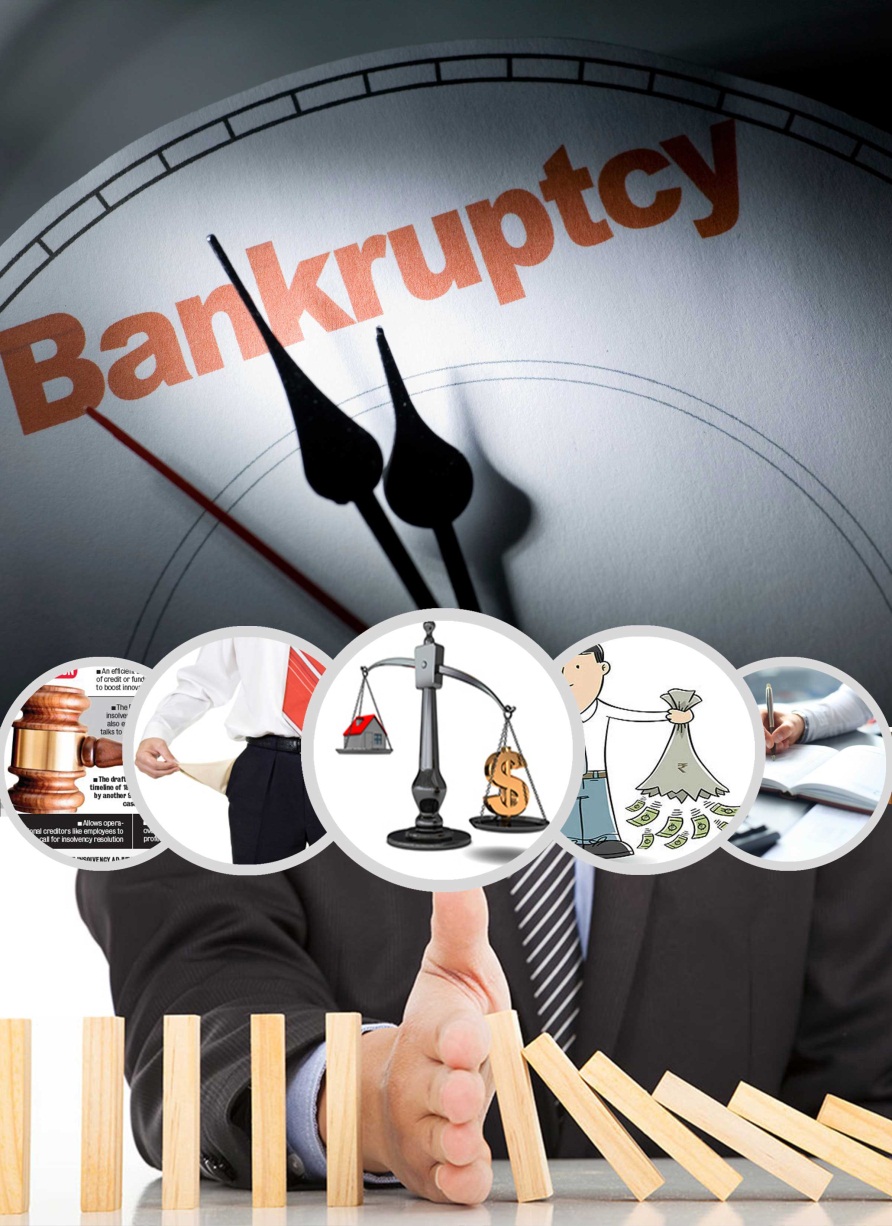 Insolvency & Bankruptcy Code- A dawn in the era of Credit Market LawWay  ahead for resolving Insolvency and bankruptcy
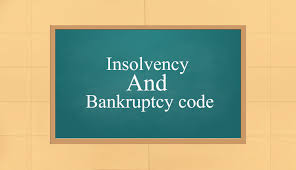 23
24
Why was it needed?
Indian Banks have become increasingly vulnerable to poor recovery on loans made to corporates;
Gross NPAs of the banking system have risen from 2.4 percent in 2008 to 4.8 percent in 2015;
Restructured advances (i.e. loans whose terms have been revised and which have a higher probability of becoming NPA in future) have increased from 1.2 percent in 2008 to 6.8 percent in 2015;
Nearly 60,000 bankruptcy cases pending in Courts;
Recovery of Debts too low vis-à-vis other countries;
“We do not punish the wrong-doer – unless he is small and weak… No one wants to go after the rich and well-connected wrong-doer, which means they get away with even more.”
- Mr. Raghuram Rajan, Ex-Governor Reserve Bank of India
25
Erstwhile Insolvency & Bankruptcy Legislations- Now Repealed
Journey of Ease of Doing Business in India
26
India’s ease of doing business ranking over the last six years  Rank
27
28
29
Modern but ineffective Insolvency cum recovery Legislations
Multiple laws- 
Recovery of Debts Due to Banks and Financial Institutions Act, 1993
Securitisation and Reconstruction of Financial Assets and Enforcement of Security Interest Act, 2002
Sick Industrial Companies (Special Provisions) Act, 1985
	Winding up under the old Companies Act, 1956
Lack of holistic remedy
System of Official Liquidator has not been successful 
Banks can turn to separate Debt Recovery Tribunal, partly staffed by Bank officials and overseen by the Ministry of Finance and both are overstretched with piles of files lying under pendency
Approach of "interim fixes designed to solve the problem at hand” in the present reform process
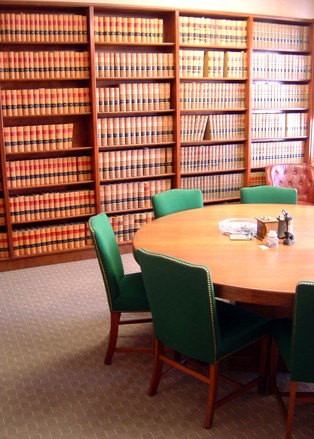 Insolvency & Bankruptcy Code, 2016
Single umbrella legislation governing all Insolvency and Bankruptcy proceedings in India
30
31
Legislative road to the Birth of IBC
Committee Report was in two parts:
Rationale and Design/ Recommendations
A comprehensive draft Insolvency and Bankruptcy Bill covering all entries
32
Key Features
Applicable to both corporate and non-corporate persons.
Allow creditors, whether secured or unsecured; financial or operational; domestic or international, to initiate a resolution process thereby aiming for an early detection of the fraud.
Establishes time-bound moratorium on acceleration and enforcement of debts against the debt defaulter.
The resolution professionals shall replace the existing management during insolvency proceedings.
Provides for time-bound viability assessment mechanisms, liquidation processes and distribution waterfalls.
Provides for penalties on promoters for asset diversion leading up to liquidation.
An inability to pay debt will no more be a ground for winding up under the Companies Act.
Voluntary Liquidation shall be subject to provisions of the Code.
Is meaning of Insolvency and Bankruptcy same?
The meaning of Insolvency and Bankruptcy is not same“ Insolvency” means the situation where an entity (debtor)  cannot raise enough cash to meet its obligations or to pay debts as they become due for payment. Symptom of Insolvency may include: poor cash management, increase in cash expenses, or decrease in cash flow etc.

“Bankruptcy” occurs when a court has determined insolvency, and has given legal orders for resolution. On declaring the person as bankrupt, the court is responsible to liquidate the personal property of the insolvent and distribute the property amongst the creditors of the insolvent debtors.

Thus Insolvency is a situation where a debtor is unable to meet his obligations and the Bankruptcy is a legal process by which an insolvent debtor seeks relief.
33
34
IBC is a boon to the ailing insolvency system
35
Adjudicator
Framework of the Code
36
What to do to revive the Corporate Debtor?
The Code defines a default maximum IRP period for corporate and non-corporate entities within which to conclude the negotiations to find a solution to the insolvency of the entity.
Report card of the IBC
Total CIRPs since inception: 3,774
Total number of closed CIRPs: 1,604 (43 percent of total cases since inception)
Number of ongoing CIRPs: 2,170 (57 percent of total cases since inception)
Cases that found resolution under IBC: 221 (14 percent of closed cases)
Cases that ended in liquidation: 914 (57 percent of closed cases)
Cases that were withdrawn under Section 12A: 157
Cases closed on appeal/settled: 312
37
Report card of the IBC
As many as 19771 cases have been filed since the implementation of the Insolvency and Bankruptcy Code (IBC) and setting up of the National Company Law Tribunal (NCLT).
Around 4,500 cases have been settled before resolution to a settlement amount of almost ₹2 lakh crore. 
2173 cases have been admitted. 
6,000 cases are waiting in queue.
38
12 Big cases under IBC
39
STATUS OF THE 12 BIG CASES
Four of the 12 large cases of bank loan defaults referred to the National Company Law Tribunal (NCLT) for resolution under the Insolvency and Bankruptcy Code (IBC), which have been resolved so far, have led to a recovery of 52 per cent of the claims made by financial creditors.
The banks have been able to recover Rs 48,117 crore against claims of Rs 92,817 crore, the recently released News Letter by the regulator, Insolvency and Bankruptcy Board of India, showed.
These four cases include that of Electrosteel Steels, which was bought by Vedanta for Rs 5,320 crore against claims of Rs 13,175. The recovery rate in case of Electrosteel was 40.38 per cent. The second one was that of Bhushan Steel, which was acquired by Bamnipal Steel, a subsidiary of Tata Steel, for Rs 35,571 crore against bankers claim of Rs 56,022 crore, logging a recovery rate of an impressive 63.5 per cent.
40
STATUS OF THE 12 BIG CASES
Monnet Ispat & Energy was acquired by a Consortium of JSW and AION Investments for Rs 2,892 crore against bankers' claim of Rs 11,015 crore, a recovery rate just over 26 per cent. 
The fourth case to be resolved was Amtek Auto, which was bought over by Liberty House for Rs 4,334 core, which is 34 per cent of the bankers' claim of Rs 12,605 crore.
The 12 large cases together accounted for an outstanding debt of Rs 3.45 lakh crore as against liquidation value of Rs 73,220.23 crore.
41
Three Years of IBC
It’s three years since Parliament passed the Insolvency and Bankruptcy Code (IBC) and about 30 months since the first case was filed under the new law. It’s the landmark reform of the past five years and has boosted India’s rankings in the World Bank’s ease of doing business. But the track record in bad loans resolution has been less than satisfactory owing to a variety of factors. 

Cases are mired in litigation, timelines haven’t been adhered to, the law itself has been amended a couple of times, and the bankruptcy infrastructure hasn’t been ramped up as needed for quicker and effective resolution. Still, the fact remains that IBC was a much-needed, long-awaited reform which, despite warts and all, is an improvement over the previous tools available to creditors to recover their money from defaulters.
42
Shifting the Balance of Power
The IBC’s promise can be summed up thus: When a defaulting company is taken to bankruptcy court, its management passes on to a resolution professional. If resolution doesn’t take place within 180 days (plus a 90-day grace period), the defaulter is sent to liquidation.

What it does is shift the balance of power from the debtors to creditors. Promoters who held banks to ransom by refusing to pay up their dues could no longer do so simply because they stand to lose their company. The IBC ensured that promoters no longer have  any rights over their firms after mismanagement. This naturally helps install better credit discipline and helps release capital for banks.
43
IBC –TOOL FOR THE FINANCIAL DISCIPLINE
One of the biggest successes of the IBC is the behavioural change it has induced in corporate debtors. The Supreme Court judgement earlier this year which upheld the constitutional validity of the bankruptcy law adds teeth to the IBC.

Moreover, it’s not only banks which can trigger the IBC. Employees, vendors, distributors and other operational creditors can take a firm to court for unpaid dues. When creditor rights are strengthened, it helps deepen the corporate bond market as well. For entrepreneurs, the IBC offers a easy and quick route for  winding up their business.
44
45
Who Can Initiate CIRP against a Corporate Debtor (“CD”)
A Financial Creditor

An Operational Creditor

Corporate Debtor (“Defaulter”) itself

The Trigger Point of initiation of CIRP is occurrence of default by CD where the minimum amount of the default is Rupees one lakh (Rs.1,00,000)
Nationwide lock down on account of Covid-19 pandemic with effect from 25 March 2020.
The Government of India (GOI) announced a nationwide lock down on account of Covid-19 pandemic with effect from 25 March 2020. This has severely disrupted regular business activities across all sectors of the economy in the country.
 
The quarterly newsletter issued by the Insolvency and Bankruptcy Board of India (IBBI) for the quarter October – December 2019, states that as on 31 December 2019, there are approximately 1,961 entities which were undergoing a corporate insolvency resolution process (CIRP) under the Insolvency and Bankruptcy Code, 2016 (Code).
46
It is in respect of the corporate debtors presently undergoing CIRP under the Code, that the lockdown has made it near impossible for all the stakeholders involved in the process, to participate effectively and perform their respective functions within the timelines as stipulated under the Code.
47
Implication of the present lockdown in the wake of Covid-19 outbreak on the timelines of CIRP
What is the implication of the present lockdown in the wake of Covid-19 outbreak on the timelines prescribed in respect of CIRP under the Code?

    The IBBI has vide notification dated March 29, 2020 amended the CIRP Regulations by insertion of regulation 40C. Pursuant to regulation 40C, the lock down period shall be excluded for the purpose of computation of the time frame for completion of the various activities forming a part of the CIRP. Regulation 40A provides a comprehensive list of the activities required to be undertaken to complete the CIRP along with timelines.
48
Implication of the lockdown on the time limit prescribed for completion of CIRP under Section 12 of the Code
What is the implication of the lockdown on the time limit prescribed for completion of CIRP under Section 12 of the Code?

Section 12 of the Code provides that CIRP is to be completed within 180 days with an outer limit of 330 days (inclusive of litigation). The NCLAT vide its order dated March 30, 2020, extended the time limit for CIRP by excluding the period of lockdown ordered by the CG and the State Governments, including the period as may be extended either in the whole or part of the country, from the CIRP period, for matters where the CIRP has been initiated and is pending before any bench of the NCLT or is pending in appeal before the NCLAT. Thus, the period of lockdown shall not form a part of the period of 180 days contemplated for completion of CIRP. Please note that the extension is applicable only in cases where the CIRP has already been initiated and the timelines provided under the Code in all other cases remains sacrosanct. Further, the NCLAT has also ordered that all interim orders and stay orders passed by NCLAT under the Code shall continue until the next date of hearing.
49
Implication of the lockdown on limitation prescribed for filing of an application under the Code
What is the implication of the lockdown on limitation prescribed for filing of an application under the Code?

The Supreme Court (SC) vide its order dated March 23, 2020, extended the period of limitation until further orders for filing of petitions/applications/suits/appeals/all other proceedings, irrespective of the limitation prescribed under the general law or special laws, whether condonable or not, with effect from March 15, 2020. SC exercised its power under article 142 read with article 141 of the Constitution and declared that the order is a binding within the meaning of article 141 on all courts/tribunals and authorities. Hence, the limitation period stands extended with effect from March 15, 2020. The Registrar, NCLT, Delhi has also issued a notice dated March 24, 2020 clarifying that the order of the SC will be binding on all the NCLTs.
50
Implementation of a resolution plan which has already been approved by the adjudicating authority (AA)
What is the implication of the lockdown on the implementation of a resolution plan which has already been approved by the adjudicating authority (AA)? Has any extension been granted in so far as timelines for implementation of an approved plan is concerned?

The Code mandates the resolution plan to provide for an implementation schedule which inter alia covers timelines for various payment obligations. Regulation 40C extends the timeline for any activity that could not be completed due to the lockdown, in relation to a CIRP subject to the overall time provided under the Code. However, regulation 40C does not extend the timeline for any actions to be taken upon the completion of the CIRP. Once a plan is approved, the CIRP comes to an end. The actions contemplated above would arise only once the CIRP is completed and, therefore, the benefit of regulation 40C shall not be available in so far as timelines for implementation of an approved plan is concerned. The resolution applicant would therefore be required to adhere to the timelines contemplated in the plan for the various actions contemplated therein. The successful resolution applicant may be required to approach the NCLT for granting relief against strict adherence to the timelines contemplated in the plan.
51
Invoking of  Force Majeure
Since there is no extension granted to the timeline contemplated for implementation of an approved plan, can the resolution applicant invoke Force Majeure? Further can a resolution applicant back out of a plan which has been approved or is pending approval by the CoC or is pending approval of the AA, in view of Covid-19?

Under the Indian laws, Force Majeure cannot be implied in a contract. Therefore, whether or not this relief will be available, will depend on whether the plan approved by the AA contains a specific provision on Force Majeure and also on the scope of the Force Majeure clause. A resolution applicant may be able to invoke rights of suspension or termination under Force Majeure (subject to the force majeure clause allowing such suspension/termination), if the clause specifies disease, epidemics, pandemics, quarantines or government intervention/declaration as force majeure events. In addition, presence of terminology such as 'extraordinary circumstances beyond control of the applicant' or similar phrasing in the plan may also be tested to trigger the clause for outbreak of Covid-19. In several landmark judgements, including in Satyabrata Ghose v. Mugneeram Bangur and Co. and Energy Watchdog v. CERC, SC has applied the following test to determine validity of Force Majeure events:
Whether the event qualifies as force majeure under the contract?
Whether the risk of non-performance was foreseeable and able to be mitigated?
Whether performance is truly impossible?
52
Invocation of   the performance bank guarantee
Would the CoC be entitled to invoke the performance bank guarantee in view of non-implementation of the plan during the lockdown period?

This will depend on whether there is a Force Majeure clause in the plan which clearly covers the pandemic. In the absence of such provision, the CoC would, unless restrained by an order of a court of law, be legally entitled to invoke the performance bank guarantee. It is therefore important to enter into negotiations with the CoC for extension of time and/or seek directions from the AA for extension of timelines. Further, it may be advisable to apply to the AA for an order restraining invocation of the performance bank guarantee. The NCLT Principal Bench, New Delhi, Camp at Chennai is hearing urgent matters and an application of this nature should qualify as an urgent matter. In this context it may be stated that courts are usually reluctant to interfere in matters relating to invocation of the performance bank guarantee unless it can be demonstrated that such invocation is fraudulent or would result in irretrievable harm or injustice. In view of the ongoing pandemic, the courts are likely to take a view that invocation of the performance bank guarantee would cause irretrievable harm or injustice. In a situation where the performance bank guarantee has already been invoked, the applicant may approach the AA seeking relief against such invocation. The tribunal should be lenient in granting relief against such invocation in view of the pandemic.
53
Threshold requirement for initiating CIRP or liquidation of corporate persons
What is the implication of COVID-19 on the threshold requirement for initiating CIRP or liquidation of corporate persons?

In order to prevent triggering of CIRP against the MSME sector, the ministry of corporate affairs has issued a notification dated March 24, 2020 whereby the threshold of default under Section 4 of the Code has been increased to INR 1 crore from the existing threshold of INR 1 lakh.
54
Extensions in timelines that have been provided under the IBBI (IP Regulations)
What are the extensions in timelines that have been provided under the IBBI (Insolvency Professionals) Regulations, 2016 (IP Regulations)?

The IBBI has pursuant to an amendment dated March 28, 2020 to the IP Regulations provided the following reliefs under the IP Regulations: (a) For the financial year 2019-2020, the resolution professional and/or insolvency professional entity (IPE) is allowed pay his/its annual fee for maintaining his/its registration with the IBBI on or before June 20, 2020 instead of April 30, 2020; and (b) If an individual joins or ceases to be a director or partner of an IPE during the period between March 28, 2020 to December 31, 2020, then IPE can intimate IBBI within 30 days instead of 7 days.
55
Urgent matters hearings by the AA
Are urgent matters being heard by the AA? Has any procedure been prescribed for hearing urgent matters?

The NCLT, Delhi on March 22, 2020 issued a notice to the effect that in case of unavoidable urgent matters, on application by the aggrieved party, through email to the registry NCLT Chennai, after service of notice to the other side, the Hon'ble Acting President sitting singly at Chennai will examine and pass necessary orders on Wednesday and Friday. Parties/counsels will not be provided an opportunity to make oral submissions. Application shall be verified by the respective counsel through affidavit by mentioning their bar enrolment number and the above process should not be abused. The application/communication shall be sent to the email id of Registrar, NCLT Chennai from the email id of respective counsel. Hearings are being conducted through video conference and issues being decided forthwith. On April 7, 2020, the NCLT Delhi has issued a further notice directing parties to file joint memo of written submissions to avoid delays, avoid filing reply and rejoinder and memo and to arrive at decisions quickly. However, in the event the situation demands grant of ad-interim relief by NCLT even before filing of the memo, non-filing of the memo will not become a hindrance to NCLT in granting such relief.
56
Guidelines been issued on what constitutes urgent matters
Have any guidelines been issued on what constitutes urgent matters?

The NCLT has not issued any guidelines on what constitutes urgent matters. However, it has in its notice dated March 22, 2020 stated that in so far as matters under the Code is concerned, extension of time, approval of resolution plan and liquidation will not be construed as urgent matters. These matters will be taken up as soon as regular benches start functioning, until such time such applications shall not be filed.
57
Further enhancement of Ease of Doing business through IBC related measures
Minimum threshold to initiate insolvency proceedings raised to Rs. 1 crore (from Rs. 1 lakh, which largely insulates MSMEs).
Special insolvency resolution framework for MSMEs under Section 240A of the Code to be notified soon.
Suspension of fresh initiation of insolvency proceedings up to one year depending upon the pandemic situation.
Empowering Central Government to exclude COVID 19 related debt from the definition of “default” under the Code for the purpose of triggering insolvency proceedings.
Companies Fresh Start Scheme 2020
MCA in its efforts to provide relief to law abiding companies in the wake of COVID 19, has introduced the Companies Fresh Start Scheme 2020 (herein after referred as the “Scheme”) to provide a first of its kind opportunity to companies to make good any filing related defaults, irrespective of duration of default as stipulated under section 403 of the Act, and make a fresh start as a fully compliant entity. The Scheme has been introduced to encourage compliance and reduce compliance burden during the unexpected public health situation caused by COVID-19. The main intention of the Scheme is to provide a one-time waiver of additional filing fees for delayed filings by the companies with the MCA during the prevalence of the Scheme, i.e. during the period starting from 1st April 2020 and ending on 30th September 2020.
59
Decriminalisation of Companies Act defaults
Decriminalization of   Companies Act violations involving minor technical and procedural defaults (shortcomings in CSR reporting, inadequacies in board report, filing defaults, delay in holding AGM).
Majority of the compoundable offences sections to be shifted to internal adjudication mechanism(IAM) and powers of RD for compounding enhanced (58 sections to be dealt with under IAM as compared to 18 earlier).
The Amendments will de-clog the criminal courts and NCLT
7 compoundable offences altogether dropped and 5 to be dealt with under alternative framework.
NCLT started hearing urgent matters through video conferencing
In view of the seriousness of pandemic novel coronavirus (COVID-19) the urgent matters at NCLT Benches shall be heard through video conference w.e.f 21.4.2020 till the lockdown ends,” the notice released on Monday said.
According to the notice, all benches of the NCLT will function with a single-judge bench until the lockdown.
The NCLT has asked that all advocates, litigants and others who would be part of the hearings to dress formally while addressing the video conference.
Earlier last month, the company tribunal had announced that it would not accept any fresh filings from March 27 onward due to crowding at the filing centres.
61
NCLT started hearing urgent matters through video conferencing
Only certain benches would accept filings of matters with limitation issues while other benches would consider filings through email, the NCLT has said in the earlier notification.
The National Company Law Appellate Tribunal (NCLAT) followed suit by shutting down its premises and its filing counters on March 21.
Both the NCLT and the NCLAT had adjourned hearings for after the lockdown in progressive noticies, however, with the lockdown being extended, the NCLT has decided to take up some of its pending cases.
On April 15, the NCLAT suspended court work till May 3, while stating that only urgent matters may be taken up.
62
Journey under NCLT is Like this
63
THANK YOU
CS GS SARIN
B. Com., LLB ,MFC, IP,FCS
CHAIRMAN NIRC-ICSI


SWIFT INSOLVENCY PROFESSIONAL LLP
SCO 186-187 3rd Floor,
Sector 17-C, Chandigarh
64